Учим звук Рв начале слова
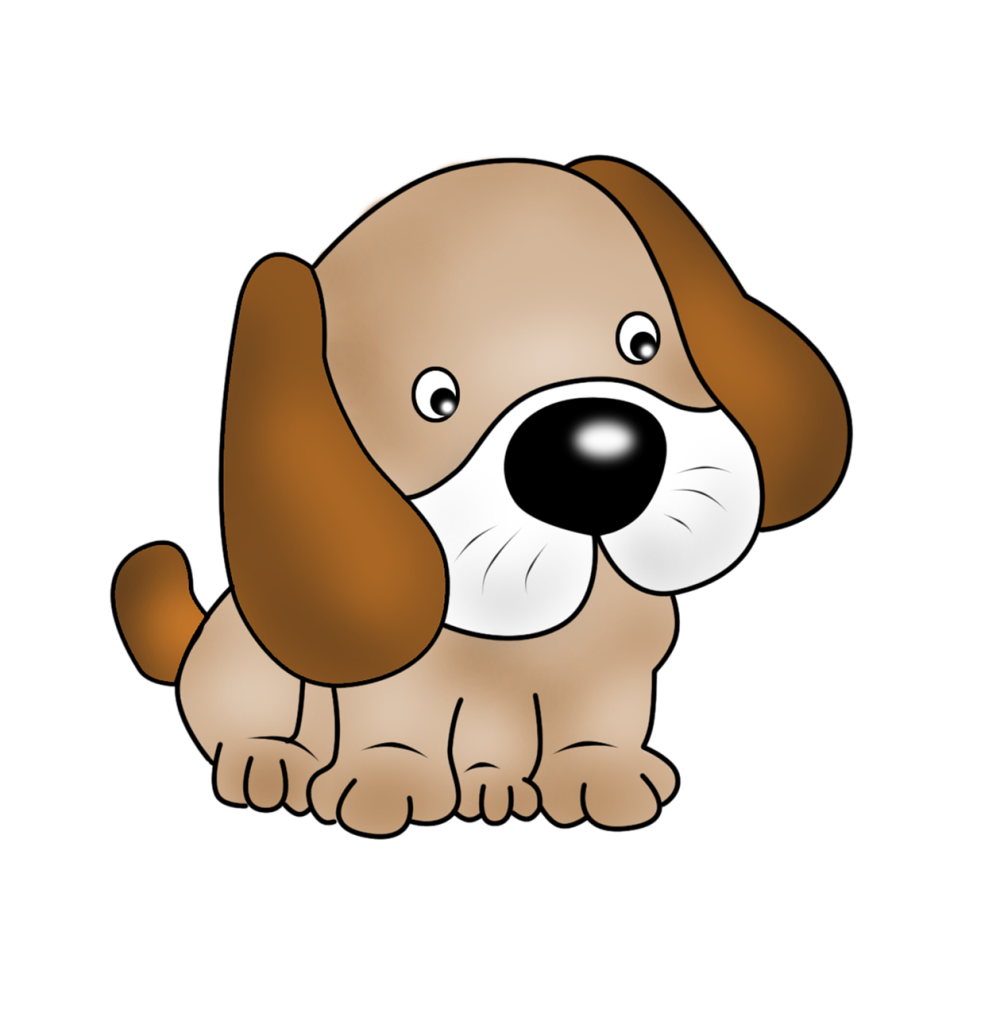 Р-Р-Р…
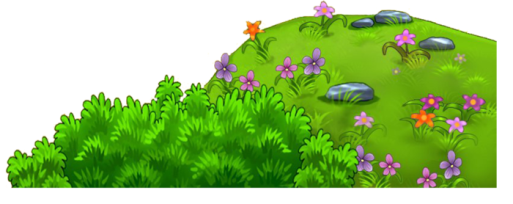 Послушай, повтори
Р-Р-Р…
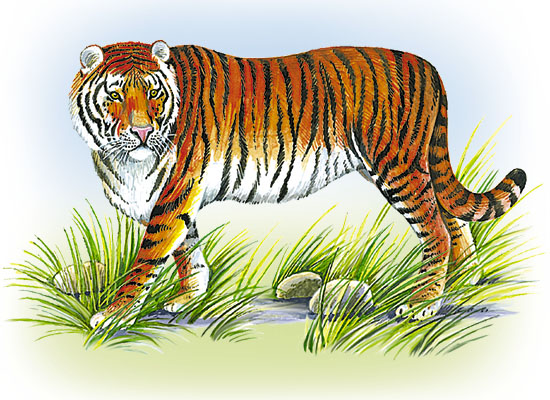 Как работает машина?
Как рычит сердитый лев?
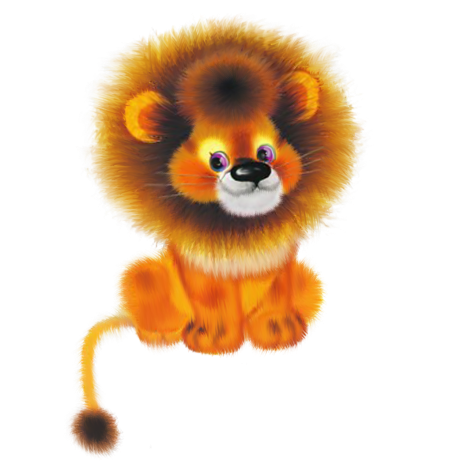 Как летит вертолёт?
Как рычит тигр?
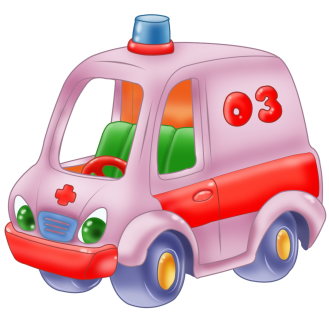 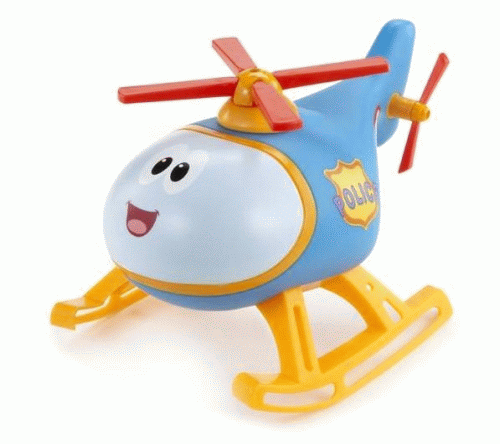 Спой песенку вместе с крокодилом Геной и Чебурашкой
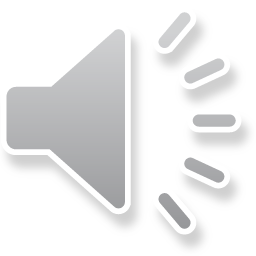 Песенку пой со слогами:

РА-РА-РА
РЭ-РЭ-РЭ
РЫ-РЫ-РЫ
РО-РО-РО
РУ-РУ-РУ
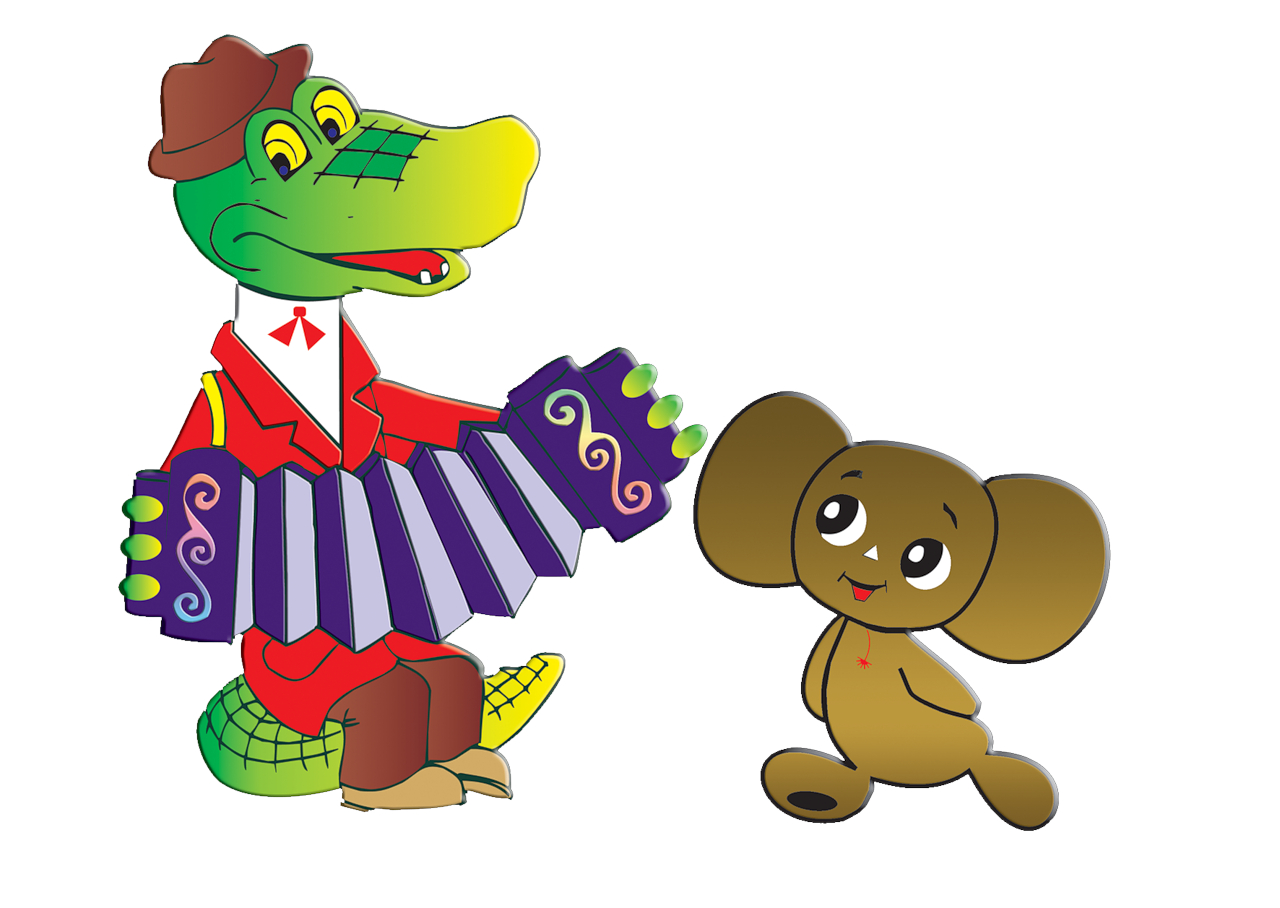 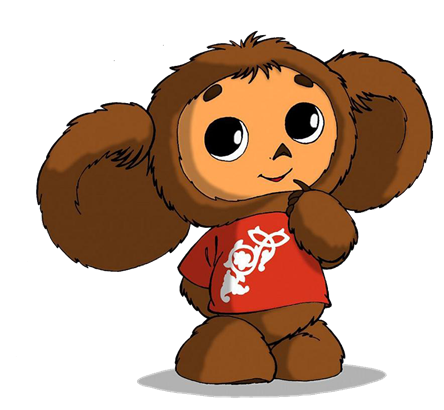 Помоги Чебурашке назвать правильно все картинки
Чётко проговаривай звук Р в словах.
 Следи, чтобы губы улыбались,
 а зубы были приоткрыты.
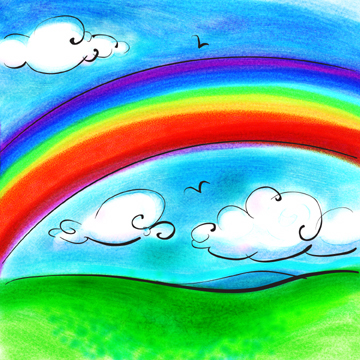 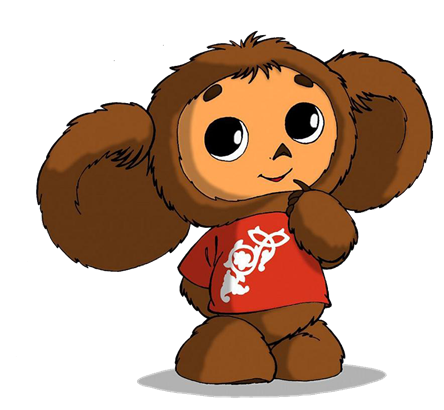 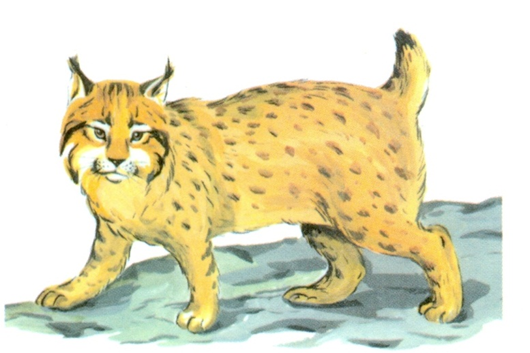 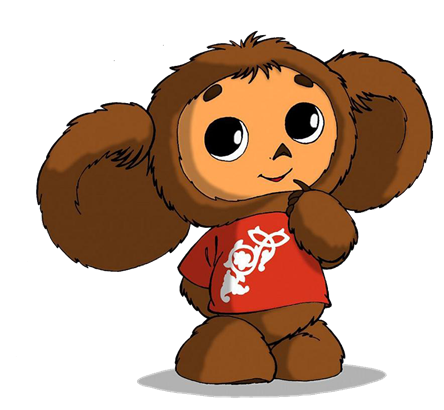 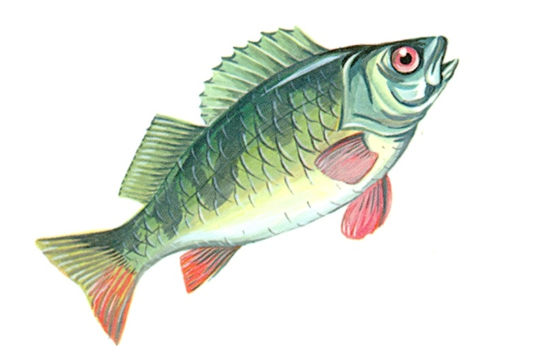 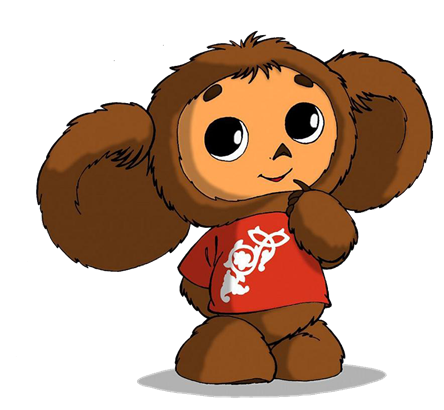 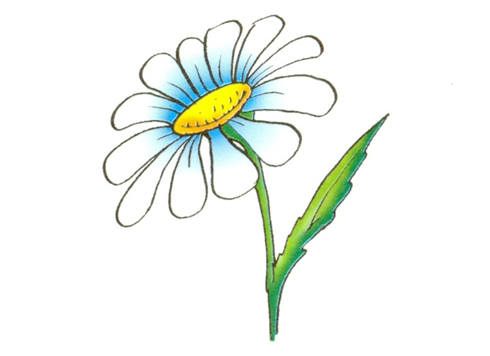 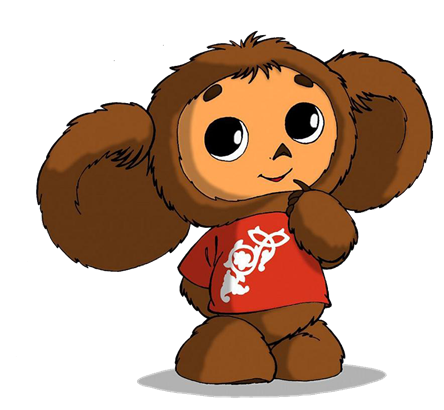 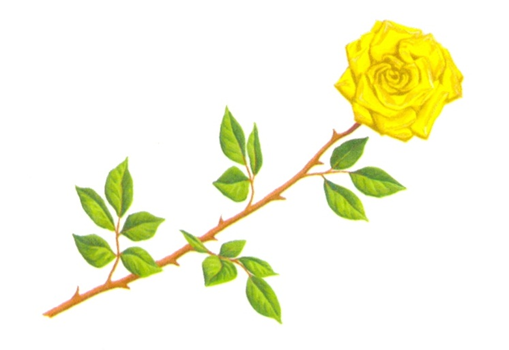 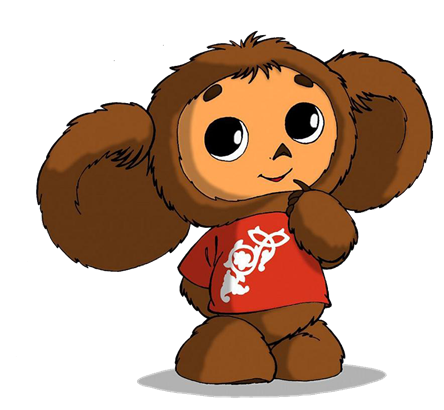 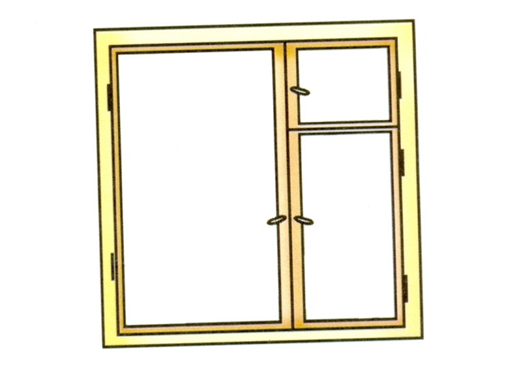 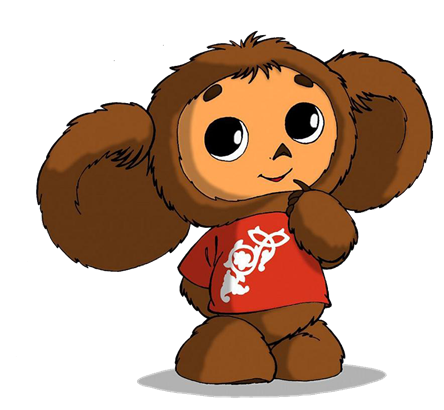 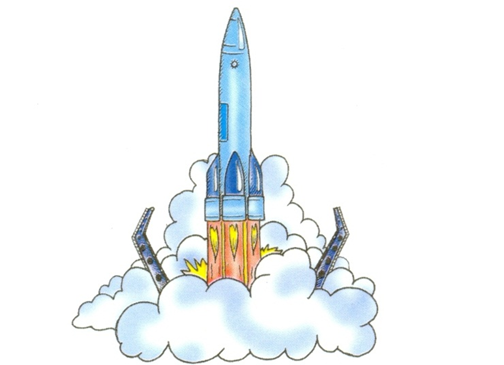 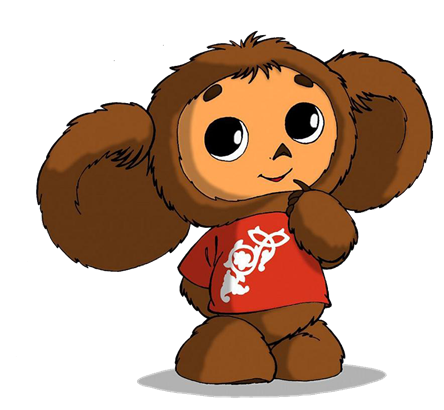 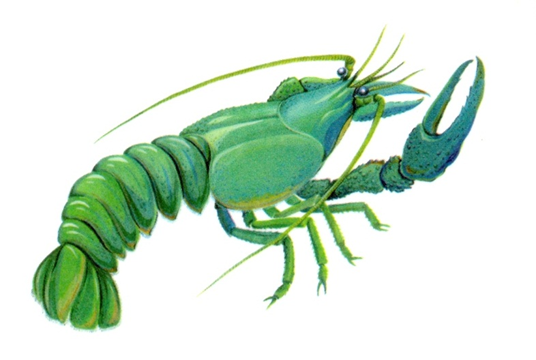 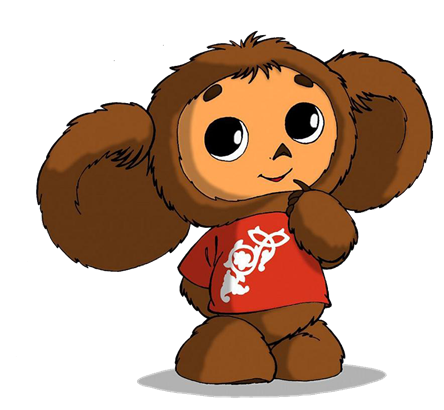 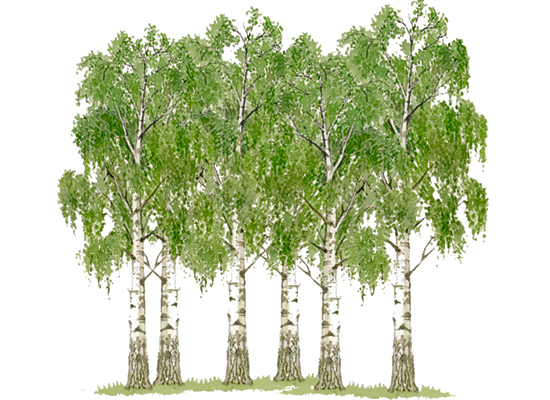 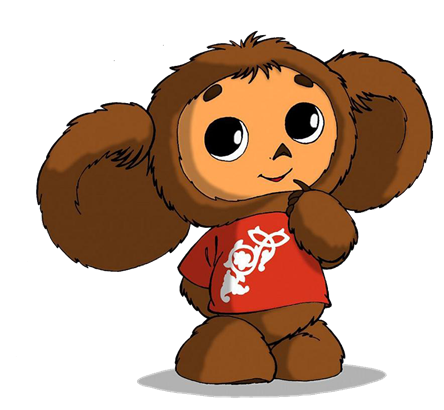 Роща
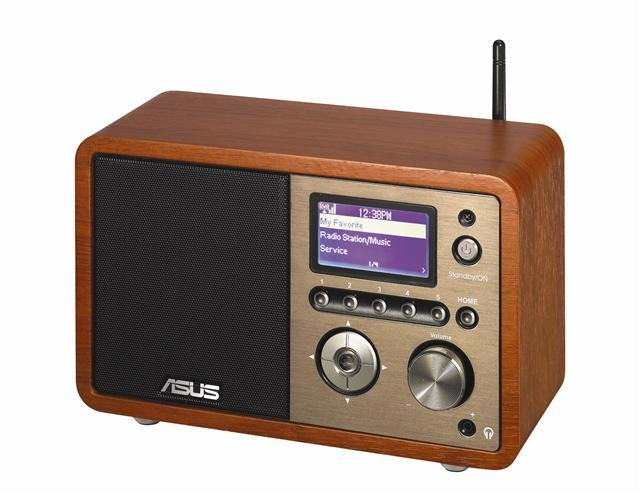 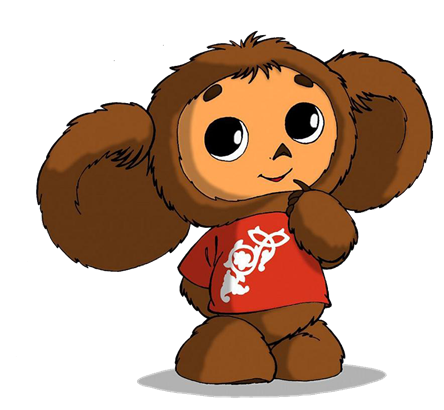 Радио
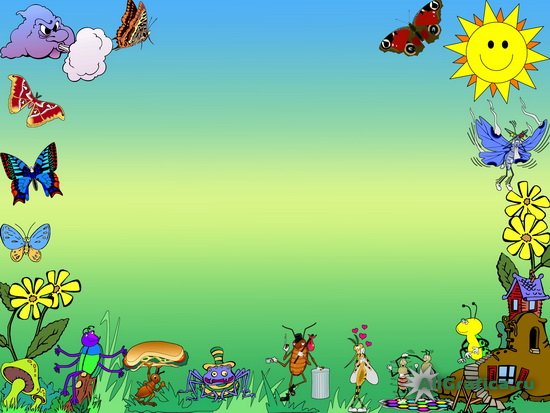 Молодец!
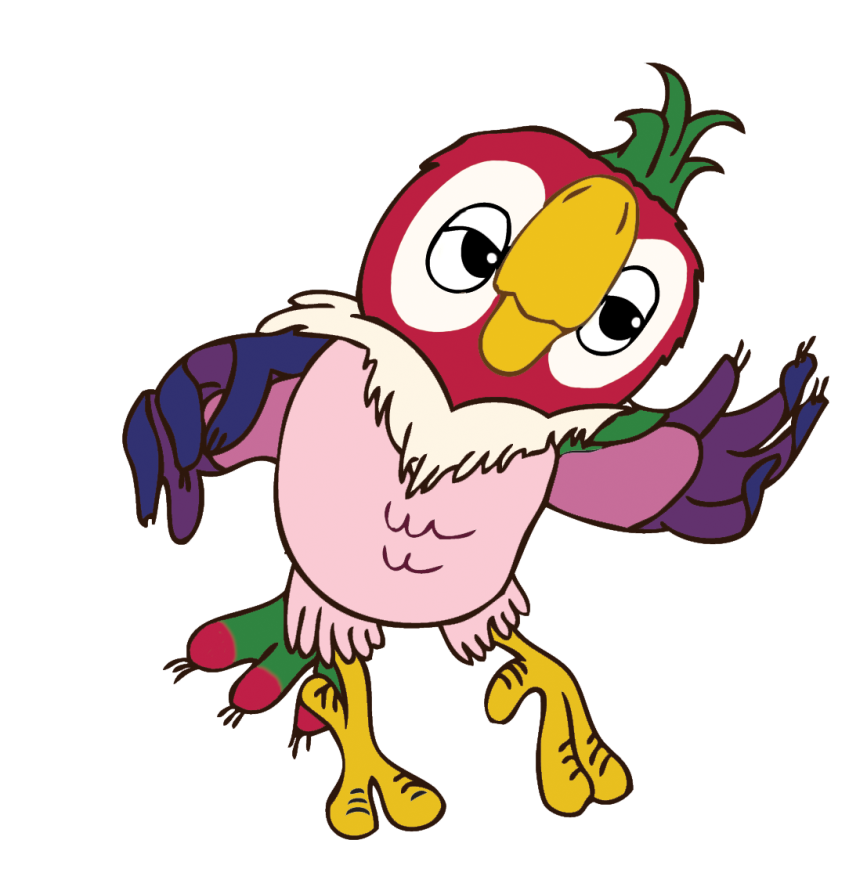